Chào mừng các con 
đến với môn Tiếng Việt
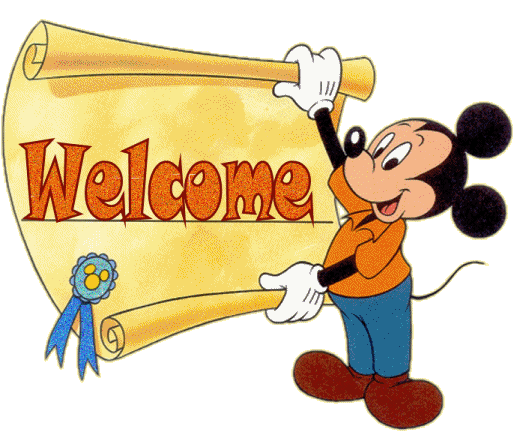 Ôn và khởi động (Xe bus yêu thương)
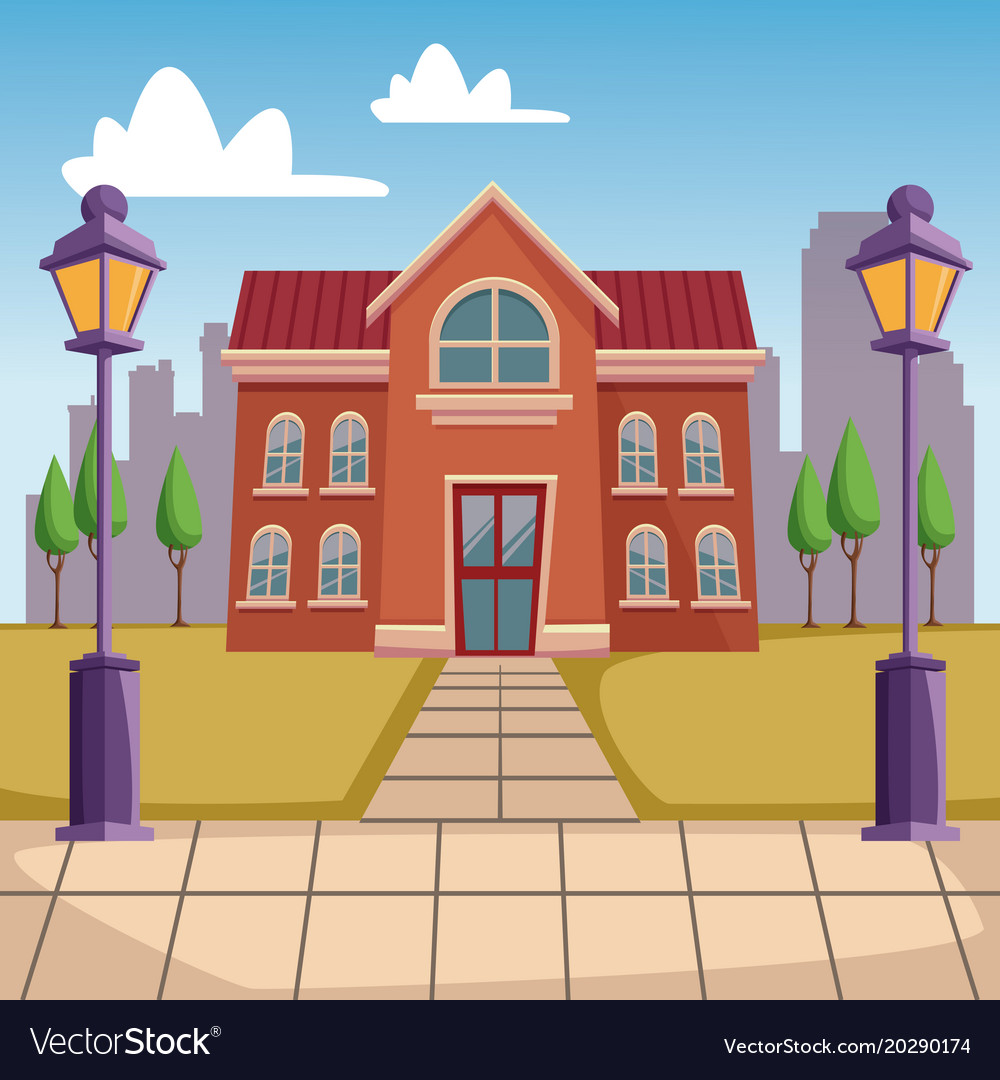 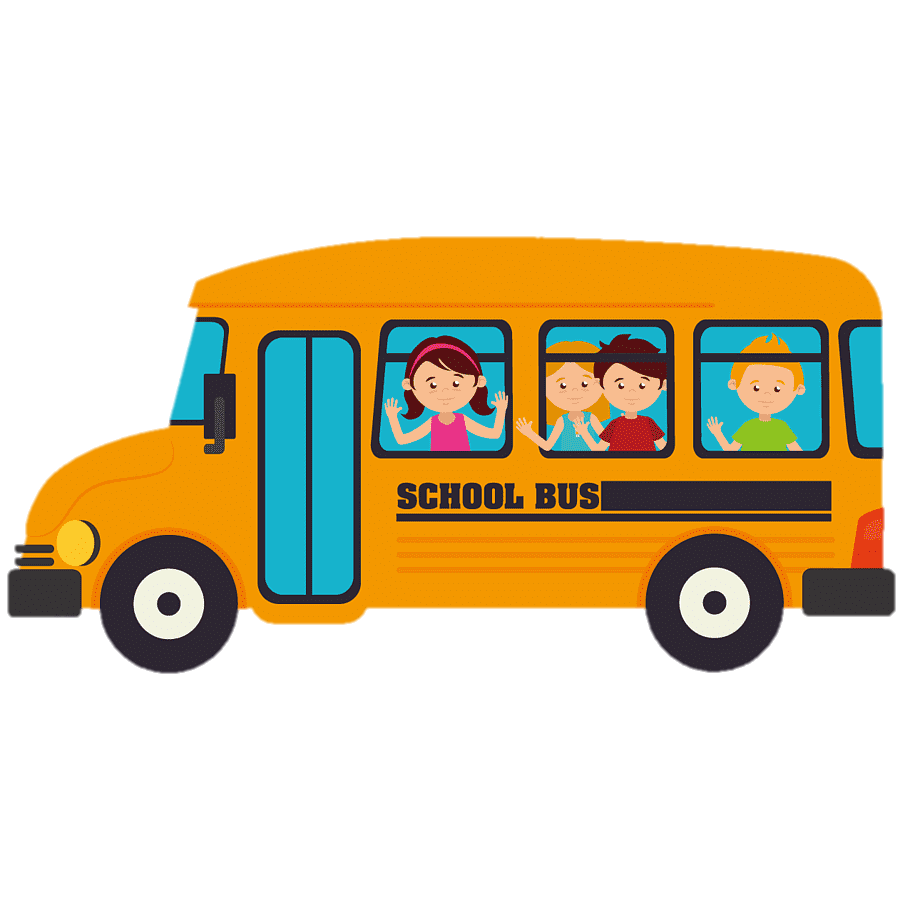 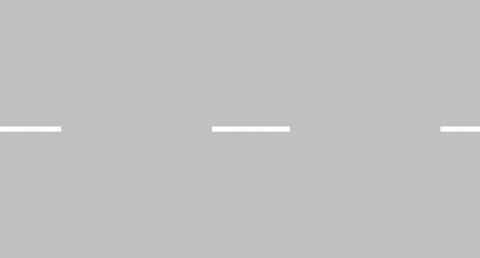 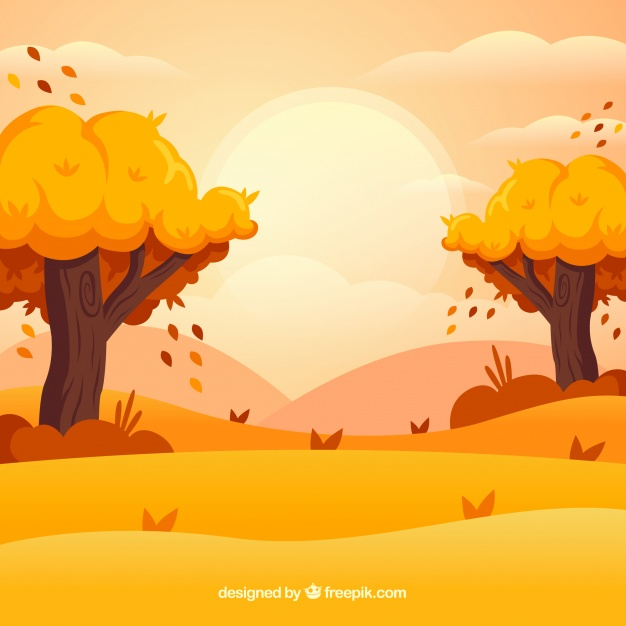 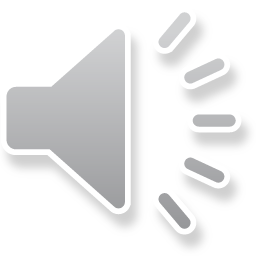 Bài trước em đã học bài gì?
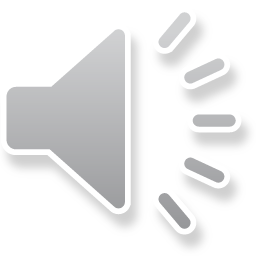 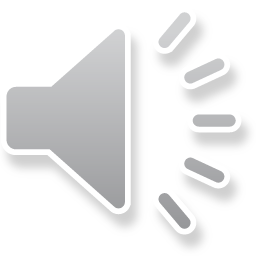 C. Rồng rắn lên mây
A. Thả diều
B. Tớ là lê-gô
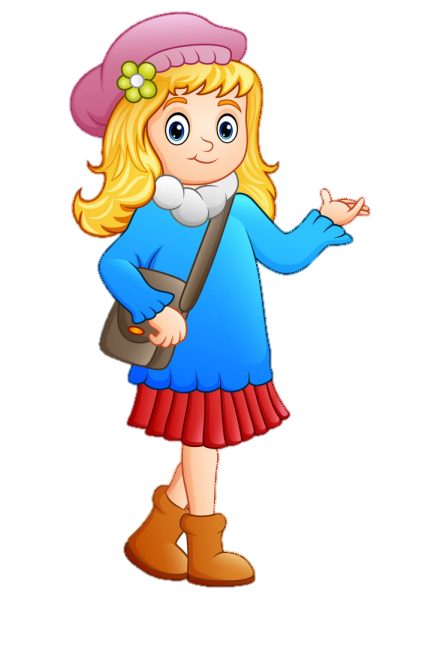 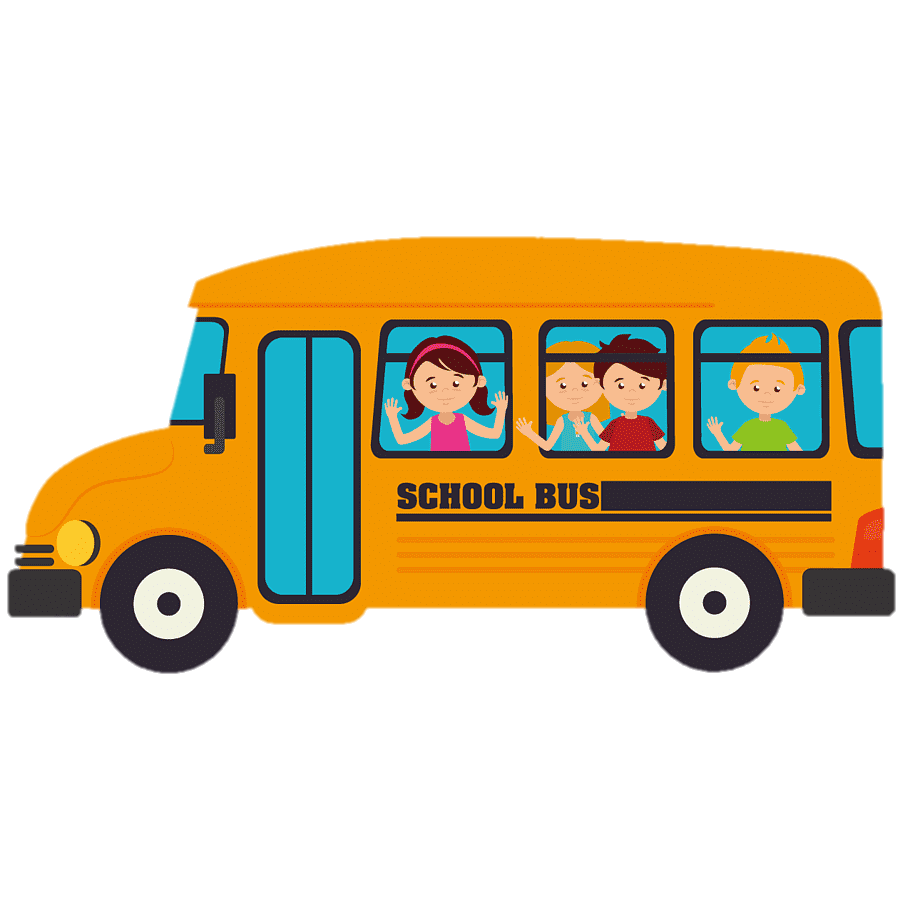 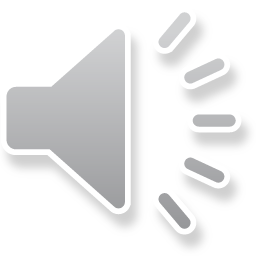 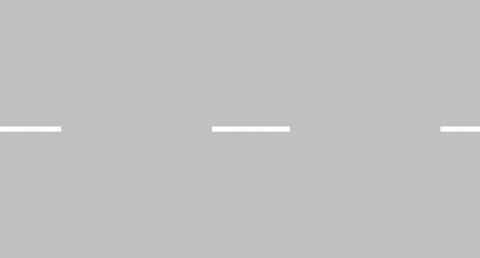 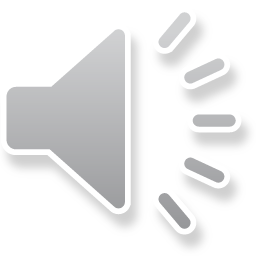 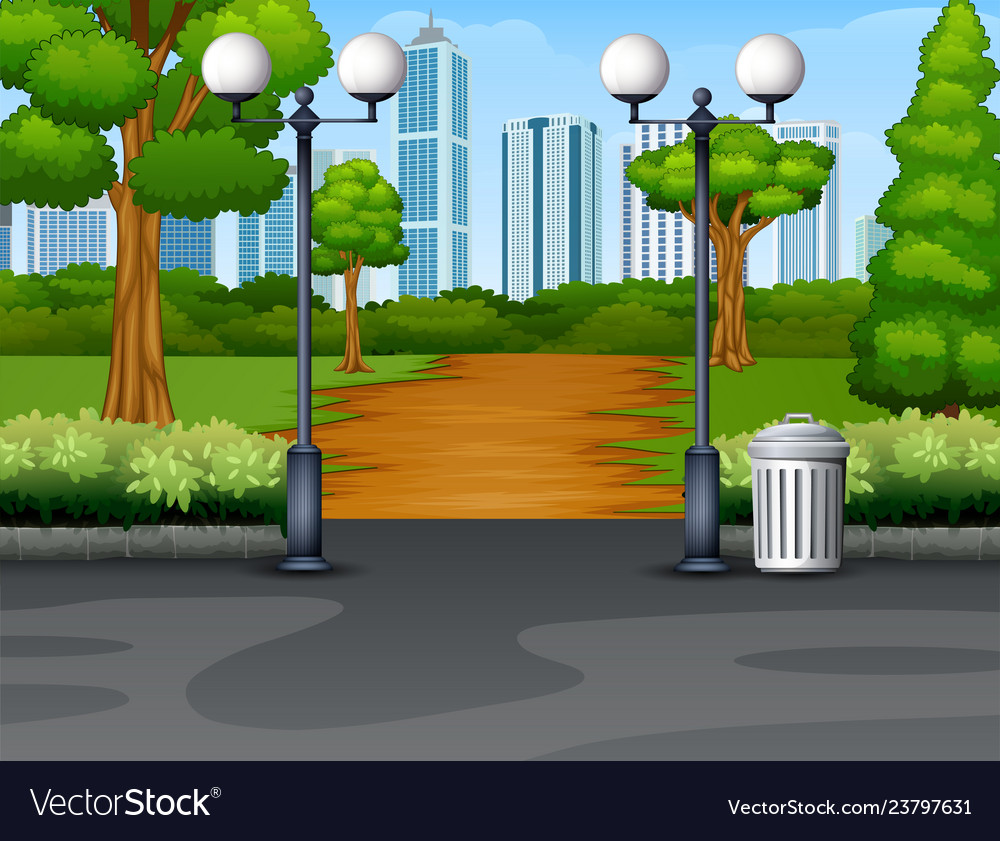 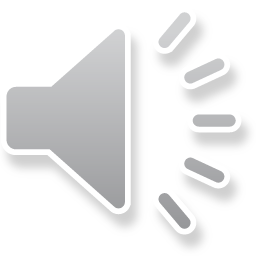 Điền tiếp câu: Rồng rắn lên mây
                Thấy cây……
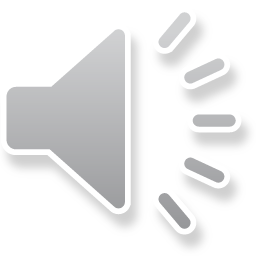 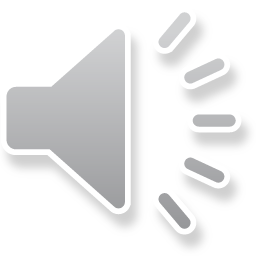 A. lúc lắc
C. núc nác
B. lúc lác
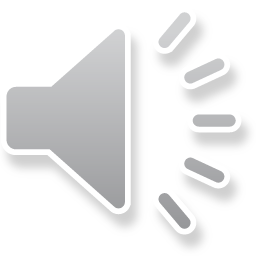 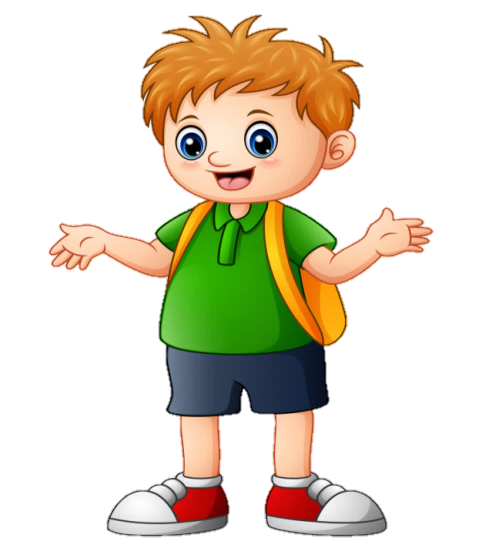 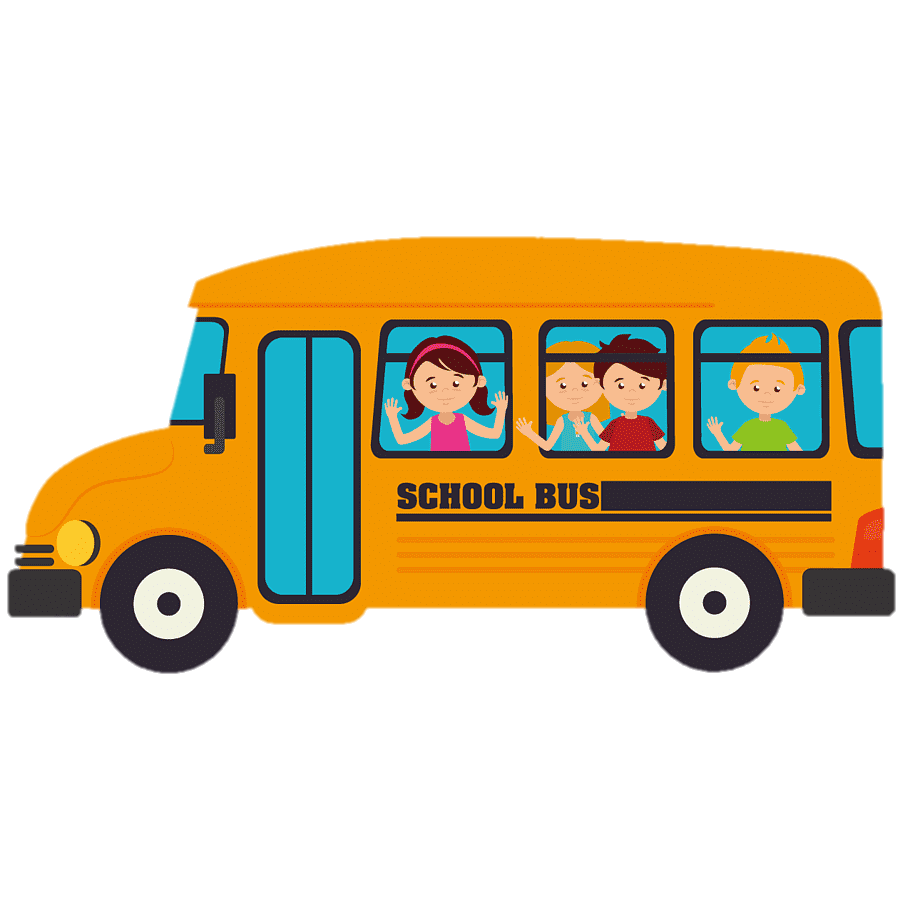 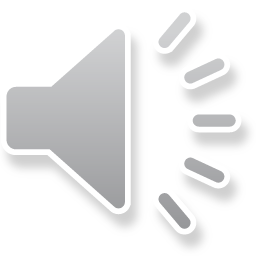 Ngăn lại, ngữ lại là nghĩa của từ nào?
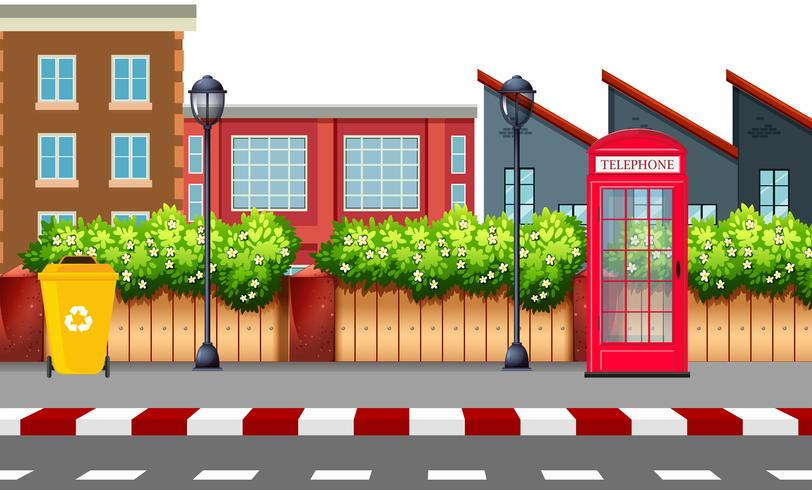 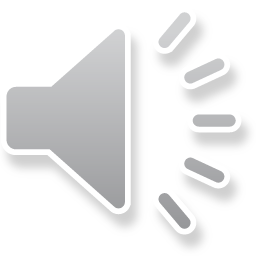 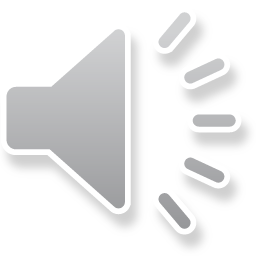 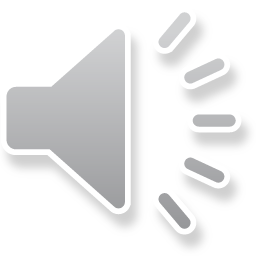 C. Cản
B. Cấm
A. Núc nác
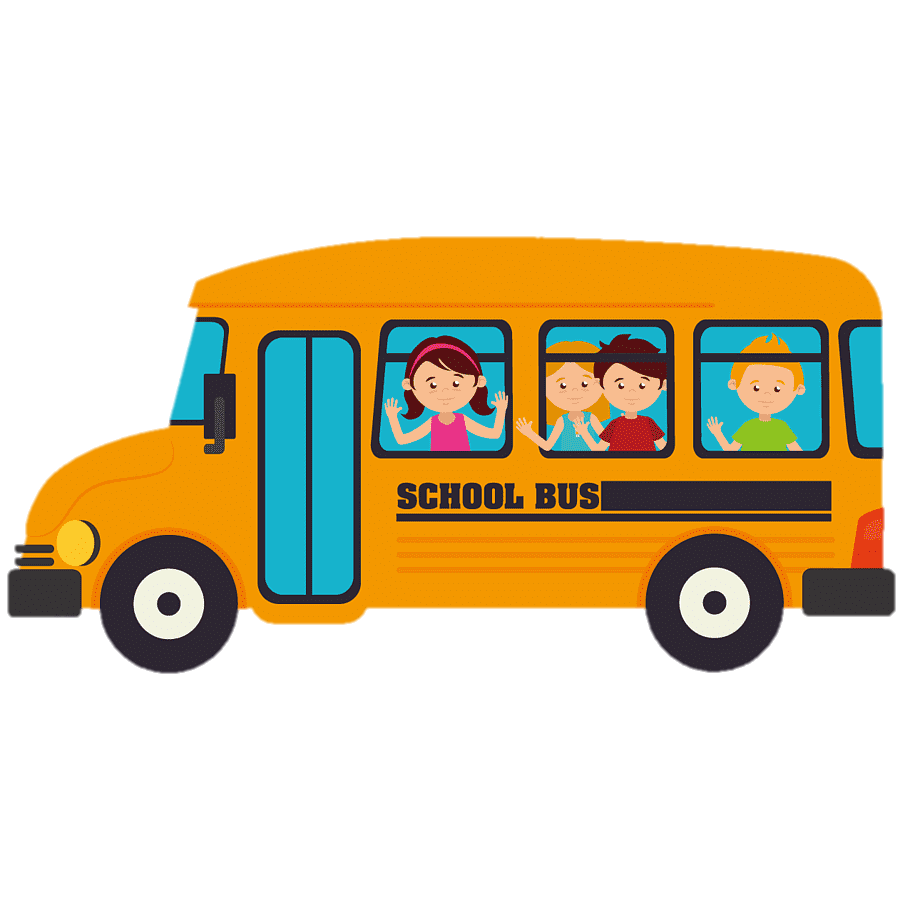 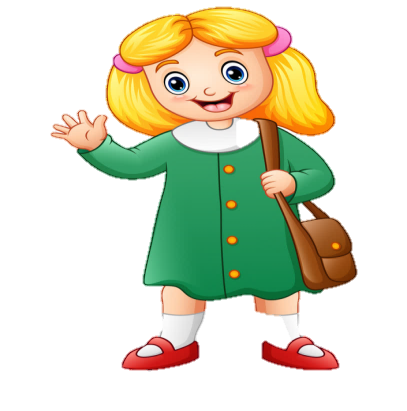 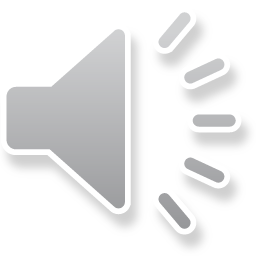 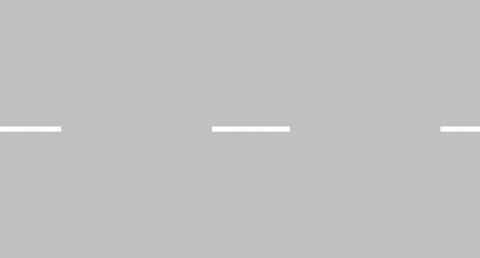 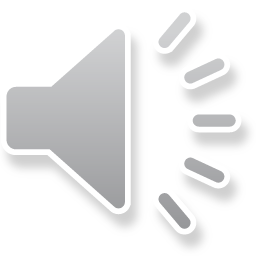 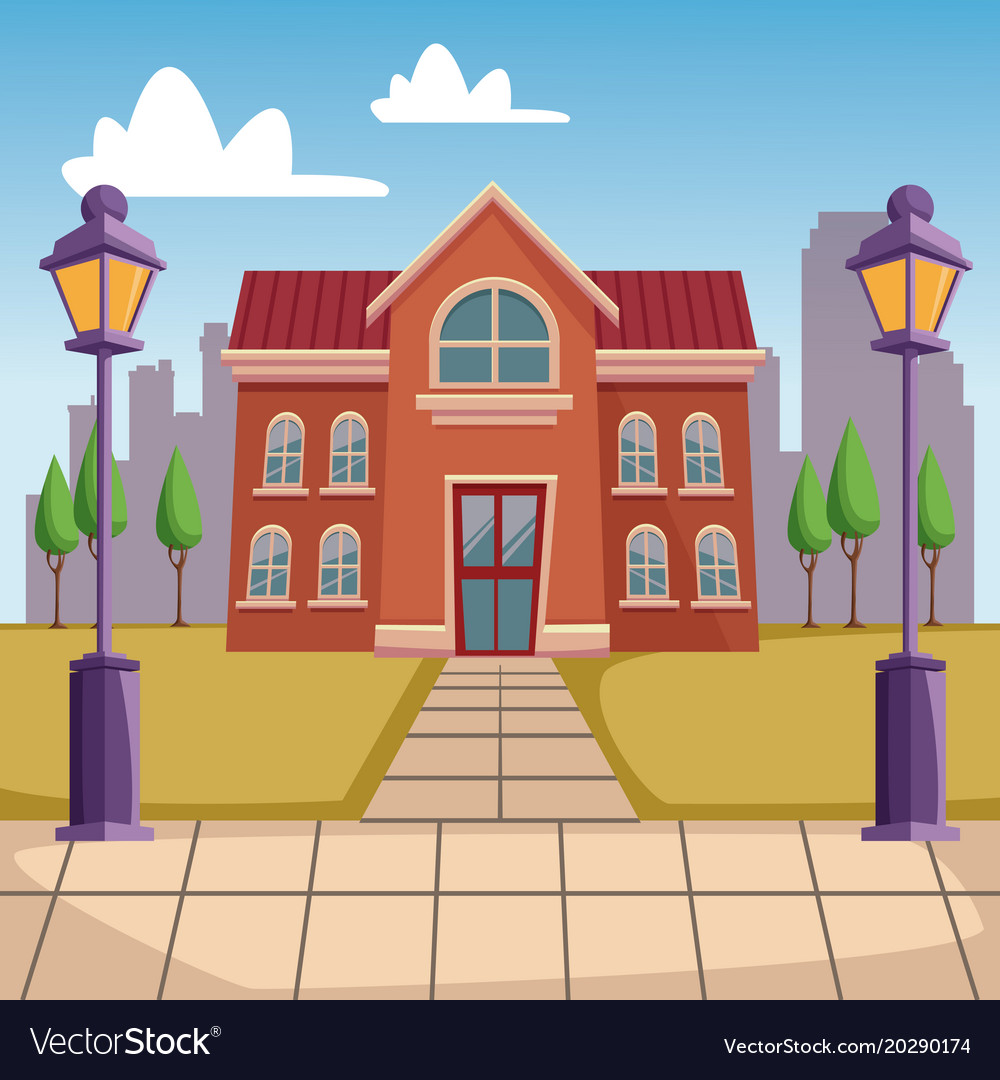 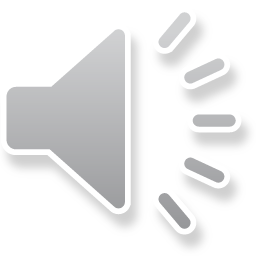 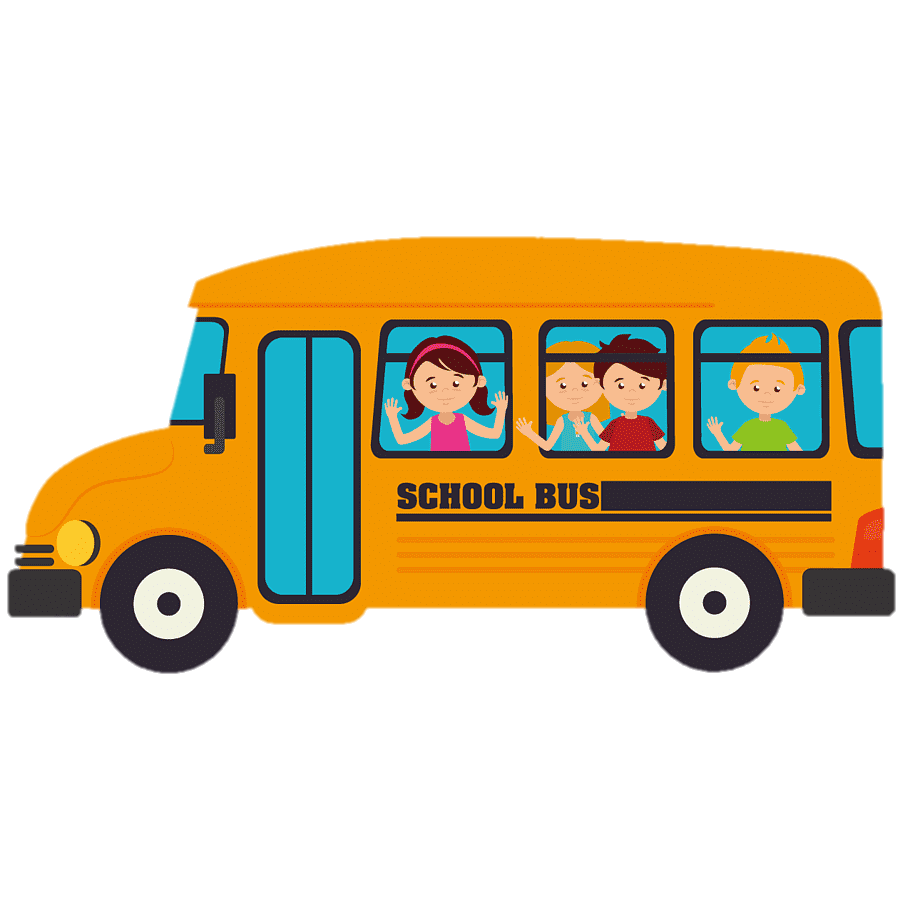 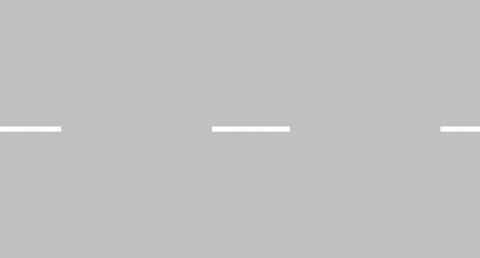 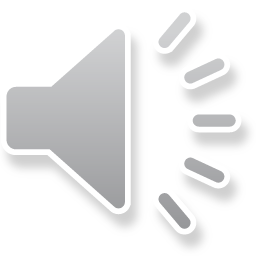 Tiết 1 + 2
Đọc
BÀI 24
BÀI 24
NẶN ĐỒ CHƠI
Kể tên các trò chơi mà em biết?
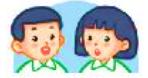 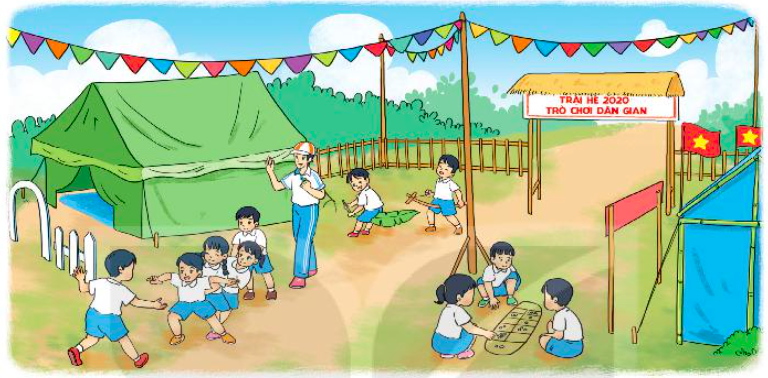 Nặn đồ chơi
Bên thềm gió mát,Bé nặn đồ chơi.Mèo nằm vẫy đuôi,Tròn xoe đôi mắt.Đây là quả thị,Đây là quả na,Quả này phần mẹ,Quả này phần cha.Đây chiếc cối nhỏBé nặn thật tròn,Biếu bà đấy nhé,Giã trầu thêm ngon.
Đây là thằng chuộtTặng riêng chú mèo,Mèo ta thích chíVểnh râu “meo meo”!Ngoài hiên đã nắng,Bé nặn xong rồi.Đừng sờ vào đấy,Bé còn đang phơi.
(Nguyễn Ngọc Ký)
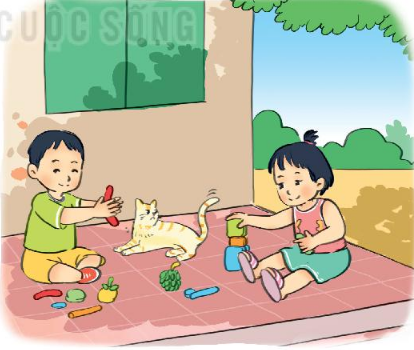 Nặn đồ chơi
Bên thềm gió mát,Bé nặn đồ chơi.Mèo nằm vẫy đuôi,Tròn xoe đôi mắt.Đây là quả thị,Đây là quả na,Quả này phần mẹ,Quả này phần cha.Đây chiếc cối nhỏBé nặn thật tròn,Biếu bà đấy nhé,Giã trầu thêm ngon.
Đây là thằng chuộtTặng riêng chú mèo,Mèo ta thích chíVểnh râu “meo meo”!Ngoài hiên đã nắng,Bé nặn xong rồi.Đừng sờ vào đấy,Bé còn đang phơi.
(Nguyễn Ngọc Ký)
4
1
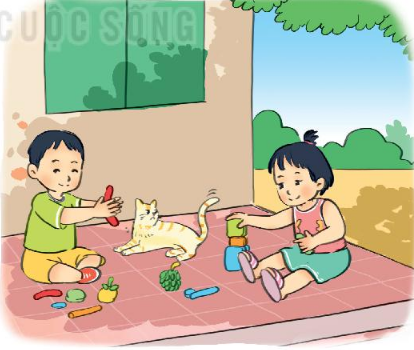 5
2
3
Đọc theo nhóm
Giải nghĩa từ
: đồ để giã trầu, thường làm bằng đồng.
cối giã trầu
thích chí
: tỏ ra bằng lòng, vui thích vì đúng ý muốn.
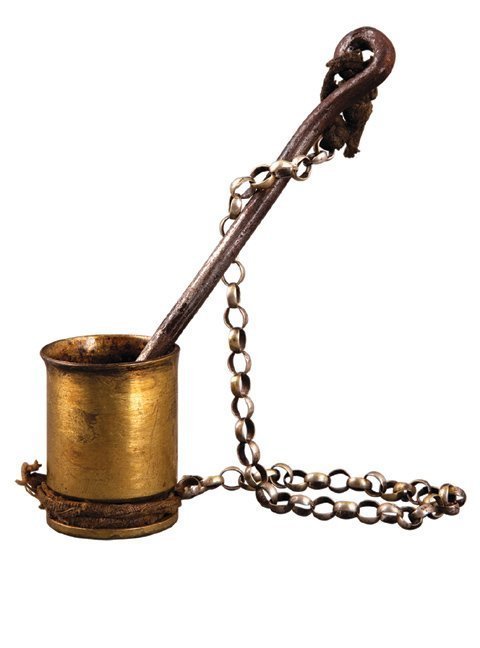 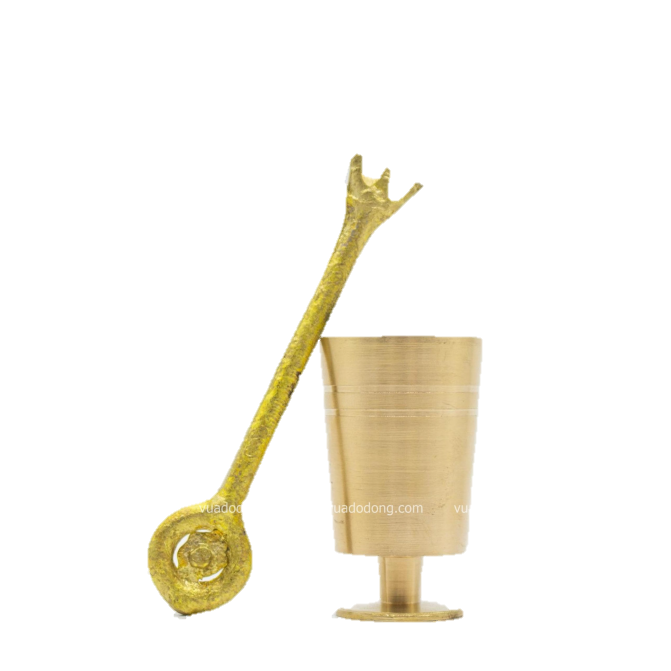 Nặn đồ chơi
Bên thềm gió mát,Bé nặn đồ chơi.Mèo nằm vẫy đuôi,Tròn xoe đôi mắt.Đây là quả thị,Đây là quả na,Quả này phần mẹ,Quả này phần cha.Đây chiếc cối nhỏBé nặn thật tròn,Biếu bà đấy nhé,Giã trầu thêm ngon.
Đây là thằng chuộtTặng riêng chú mèo,Mèo ta thích chíVểnh râu “meo meo”!Ngoài hiên đã nắng,Bé nặn xong rồi.Đừng sờ vào đấy,Bé còn đang phơi.
(Nguyễn Ngọc Ký)
4
1
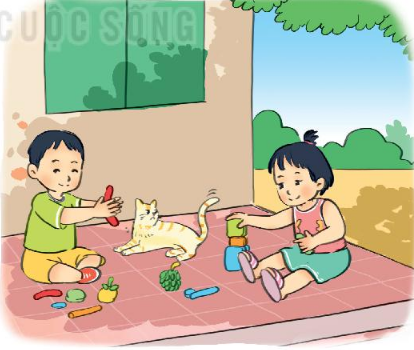 5
2
3
Đọc theo nhóm
Nặn đồ chơi
Bên thềm gió mát,Bé nặn đồ chơi.Mèo nằm vẫy đuôi,Tròn xoe đôi mắt.Đây là quả thị,Đây là quả na,Quả này phần mẹ,Quả này phần cha.Đây chiếc cối nhỏBé nặn thật tròn,Biếu bà đấy nhé,Giã trầu thêm ngon.
Đây là thằng chuộtTặng riêng chú mèo,Mèo ta thích chíVểnh râu “meo meo”!Ngoài hiên đã nắng,Bé nặn xong rồi.Đừng sờ vào đấy,Bé còn đang phơi.
(Nguyễn Ngọc Ký)
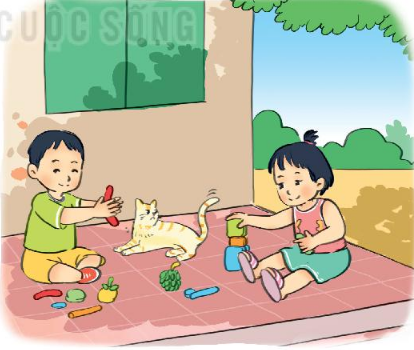 Đọc toàn bài
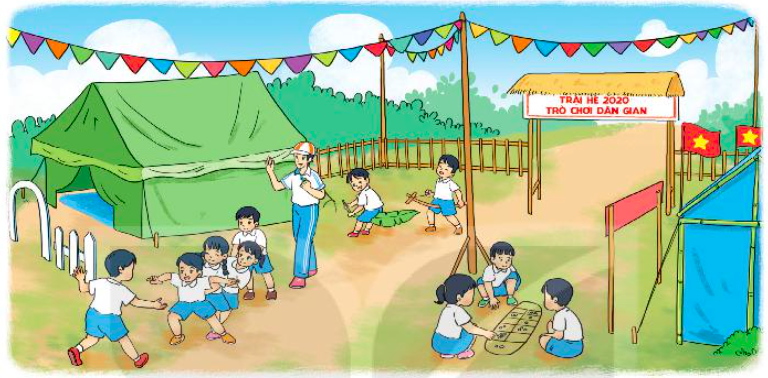 TRẢ LỜI CÂU HỎI
1. Kể tên những đồ chơi bé đã nặn.
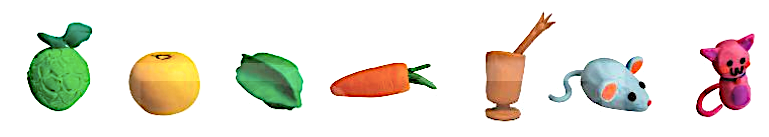 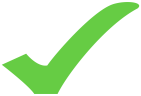 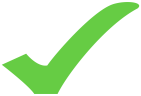 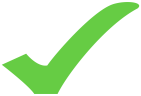 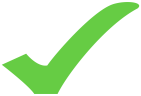 2. Bé nặn đồ chơi để tặng cho những ai?
 Bé nặn đồ chơi để tặng mẹ, tặng cha, tặng bà, tặng chú mèo.
3. Việc bé nặn đồ chơi tặng mọi người thể hiện điều gì?
 Thể hiện tình cảm yêu thương, quan tâm đến người thân trong gia đình của bé.
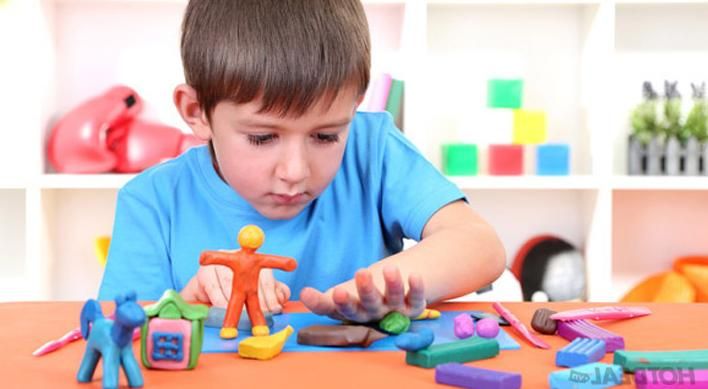 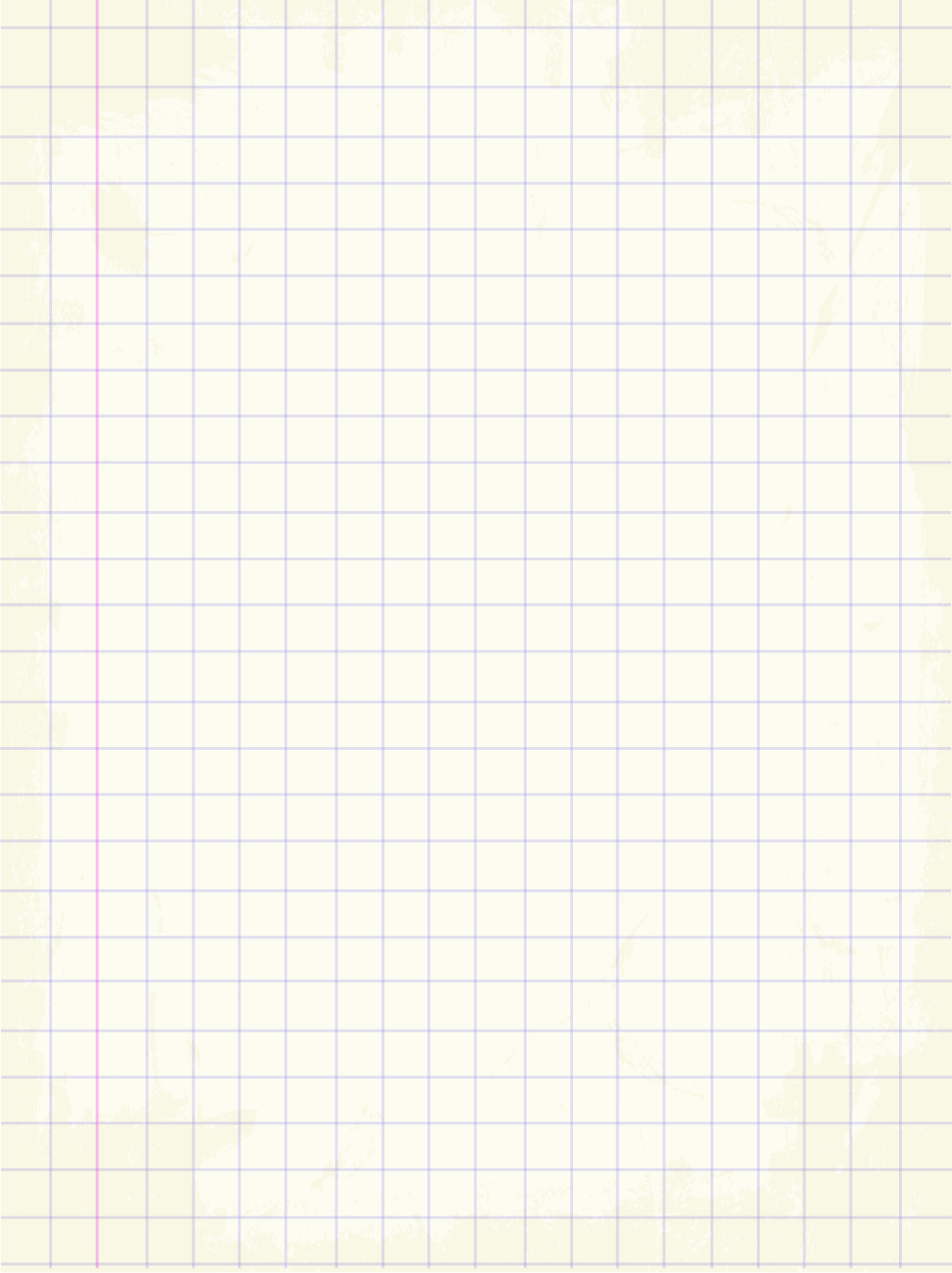 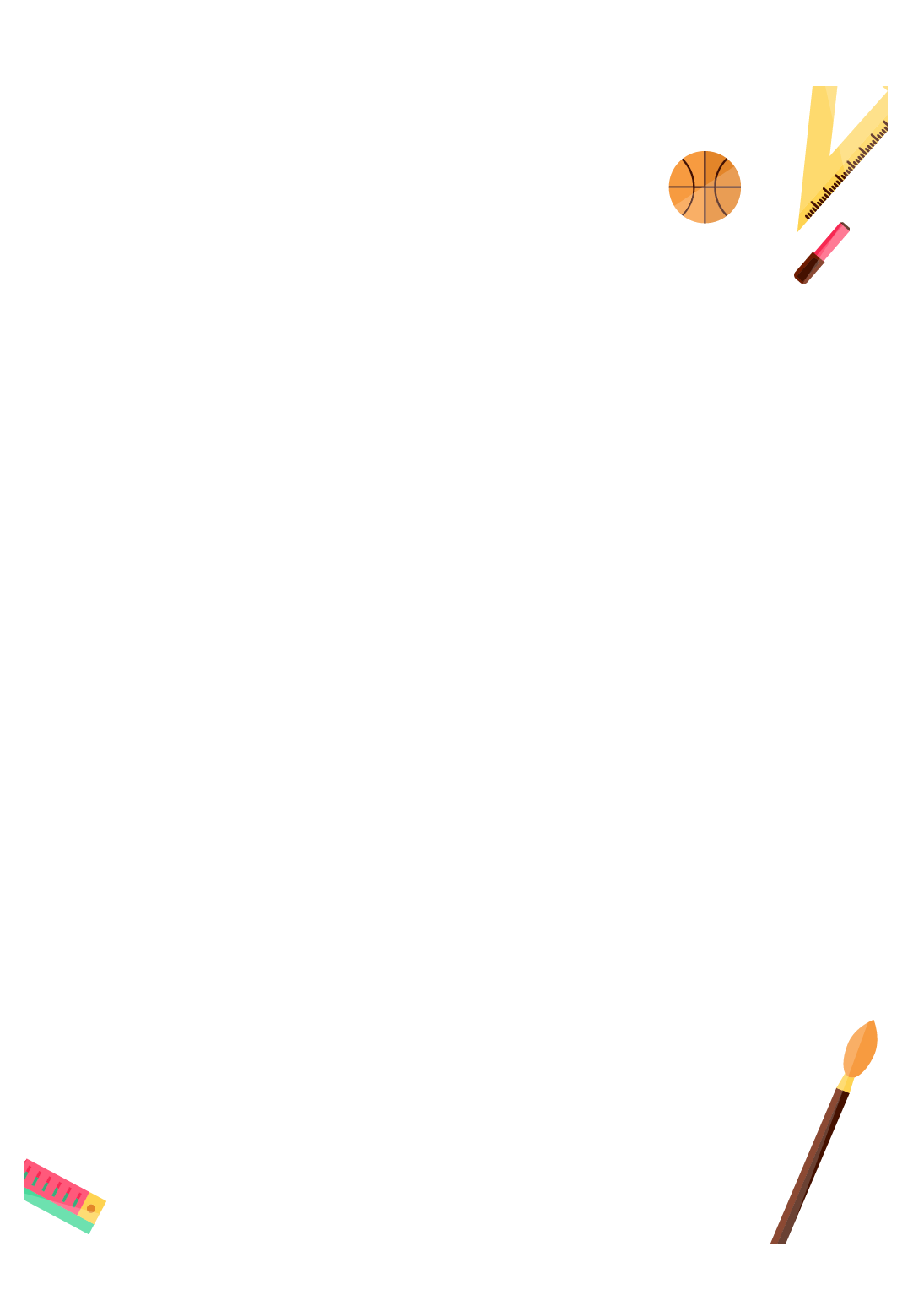 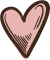 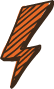 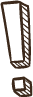 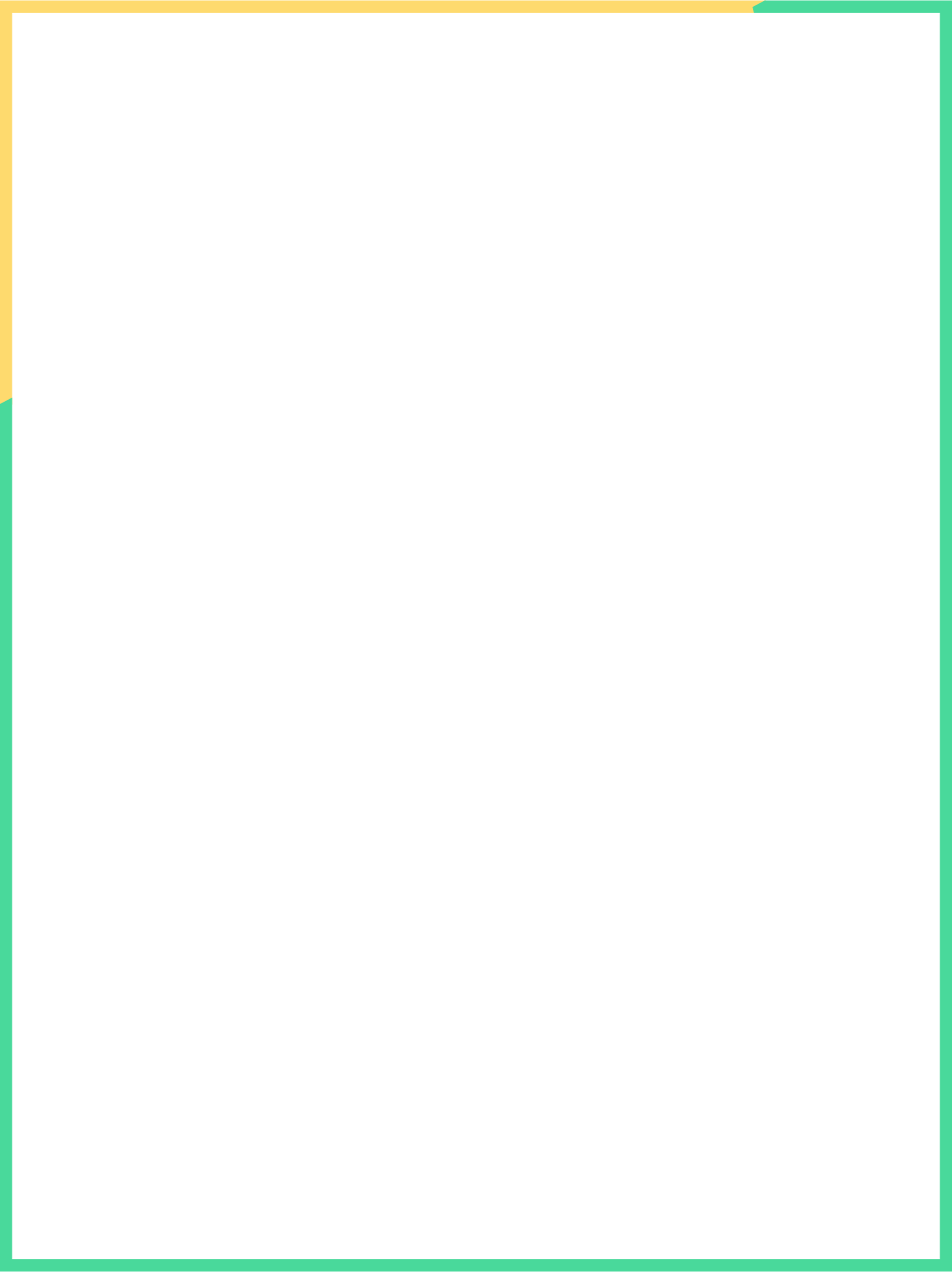 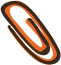 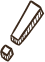 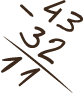 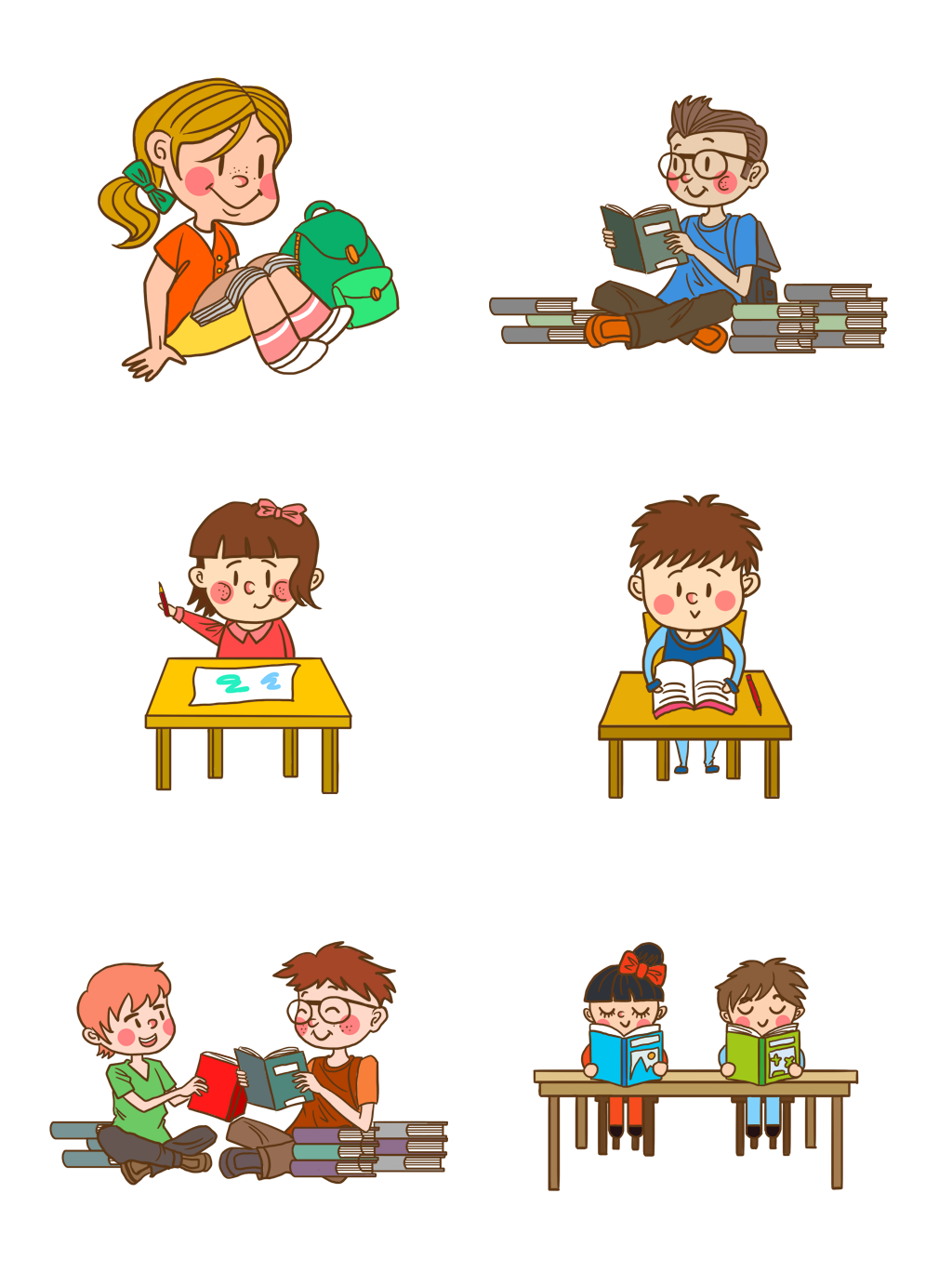 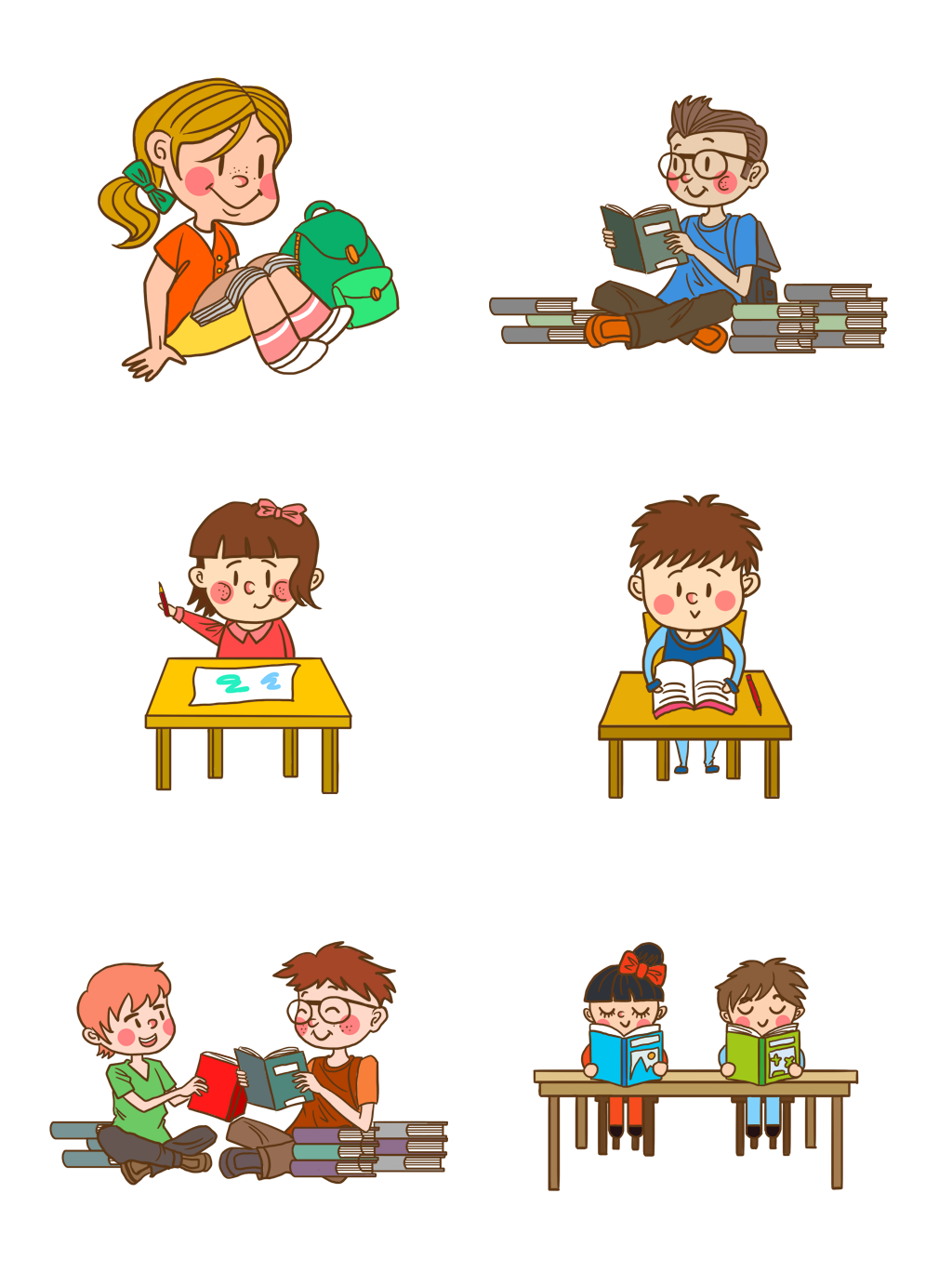 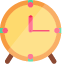 4. Em thích nặn đồ chơi gì? Để tặng cho ai?
[Speaker Notes: Bài giảng thiết kế bởi: Hương Thảo - tranthao121006@gmail.com]
Nặn đồ chơi
Bên thềm gió mát,Bé nặn đồ chơi.Mèo nằm vẫy đuôi,Tròn xoe đôi mắt.Đây là quả thị,Đây là quả na,Quả này phần mẹ,Quả này phần cha.Đây chiếc cối nhỏBé nặn thật tròn,Biếu bà đấy nhé,Giã trầu thêm ngon.
Đây là thằng chuộtTặng riêng chú mèo,Mèo ta thích chíVểnh râu “meo meo”!Ngoài hiên đã nắng,Bé nặn xong rồi.Đừng sờ vào đấy,Bé còn đang phơi.
(Nguyễn Ngọc Ký)
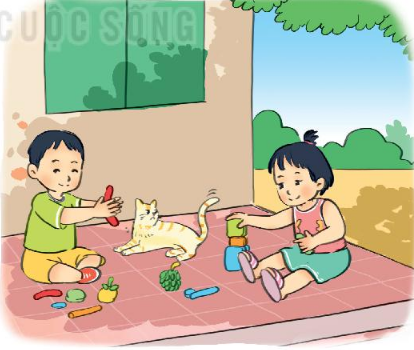 Luyện đọc lại
Luyện tập
LUYỆN TẬP
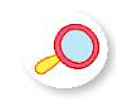 1. Tìm từ ngữ cho biết chú mèo rất vui vì được bé tặng quà.
 Mèo ta  thích chí.
2. Tìm thêm từ ngữ chỉ cảm xúc vui mừng.
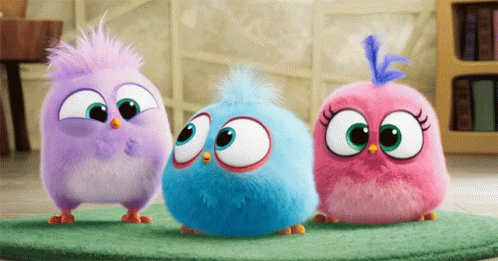 mừng rỡ,
hớn hở,
phấn khởi, …
VD: vui vẻ,